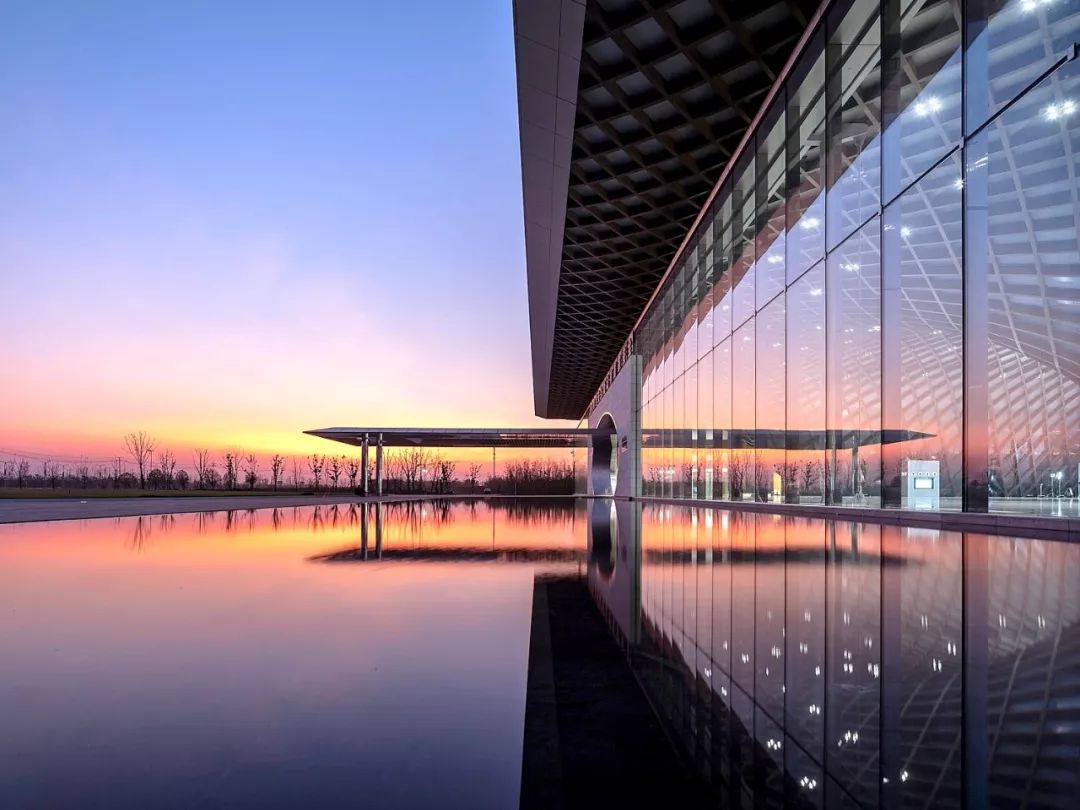 Fast and Simple Point Operations on Edwards448 and E448

Luying Li, Wei Yu, Peng Xu
Background
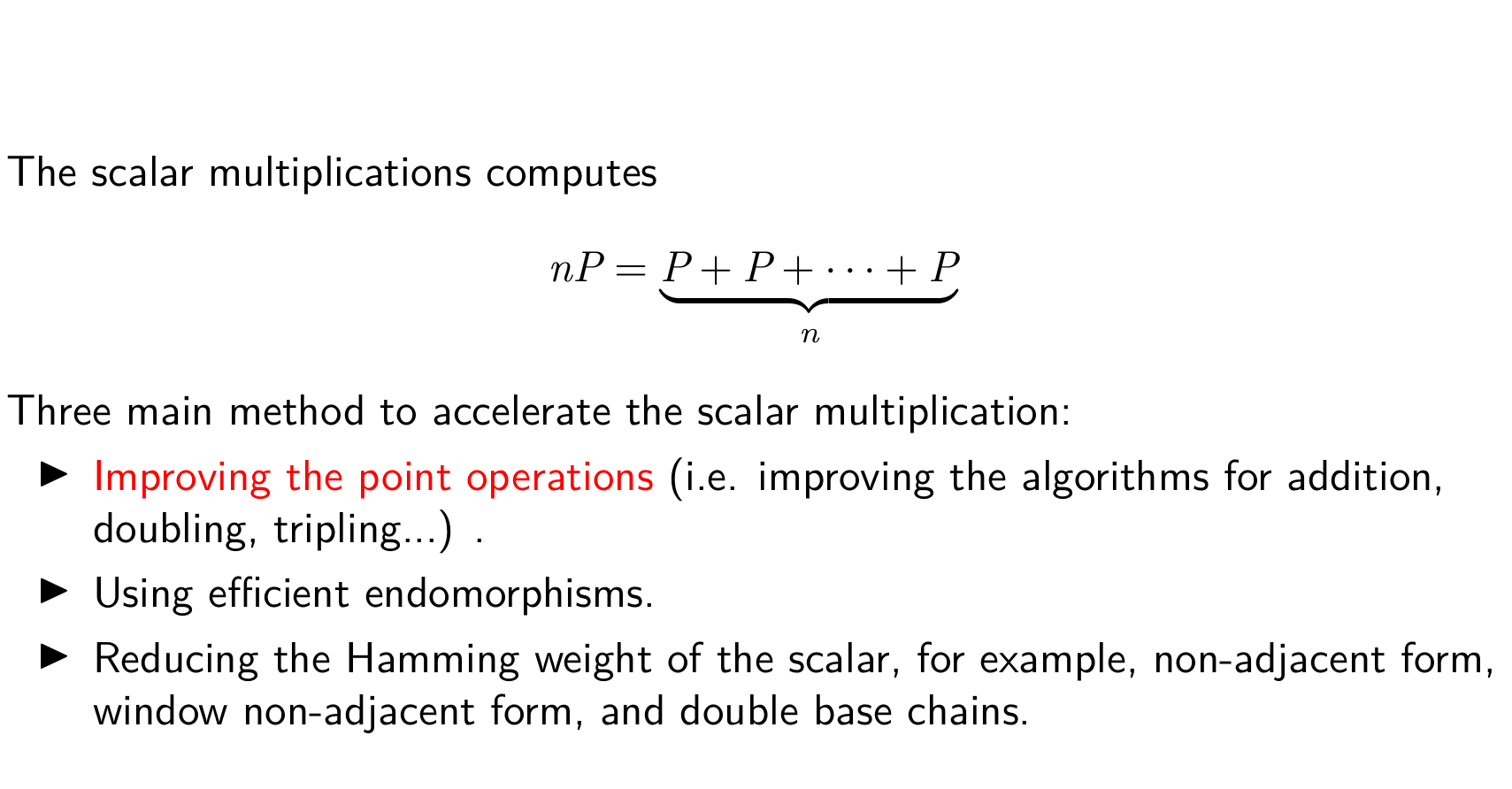 Background
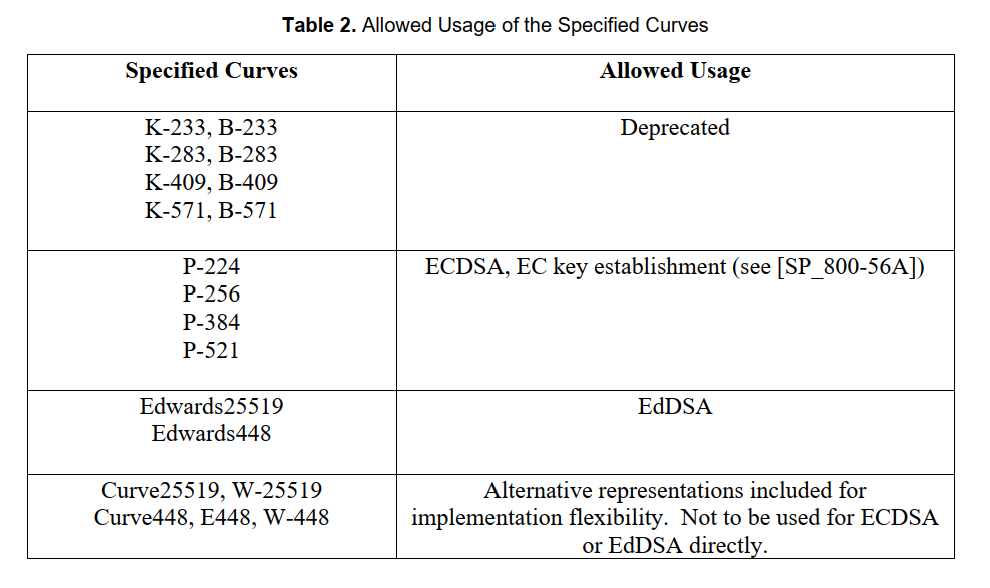 Background
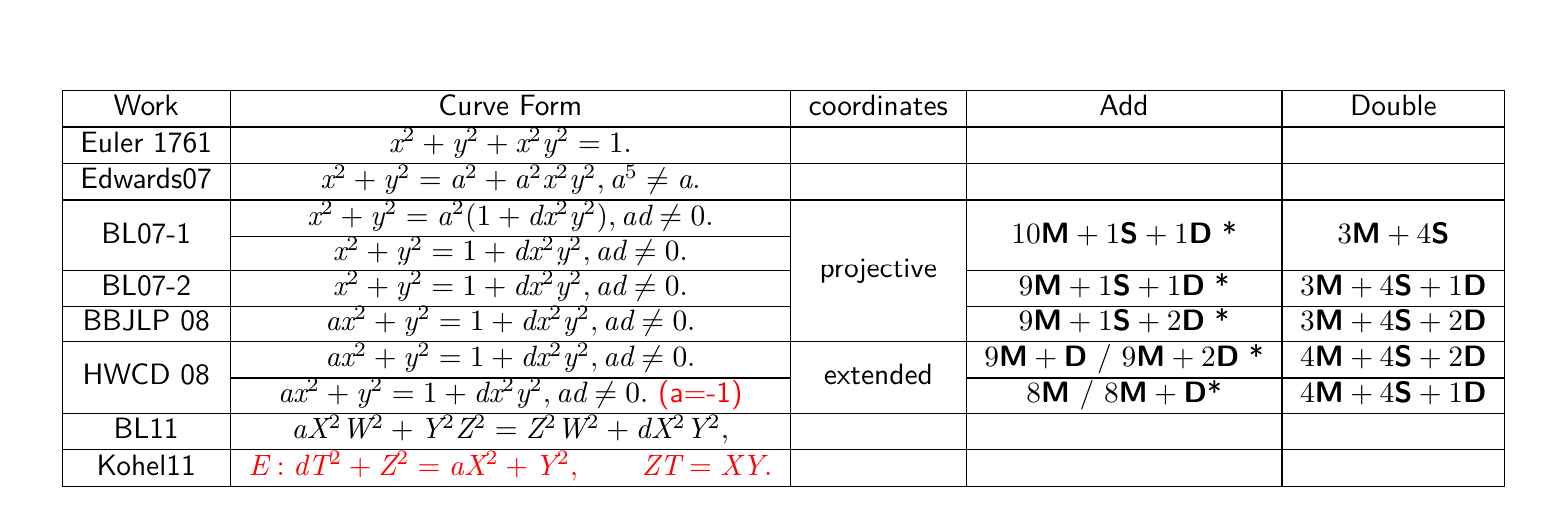 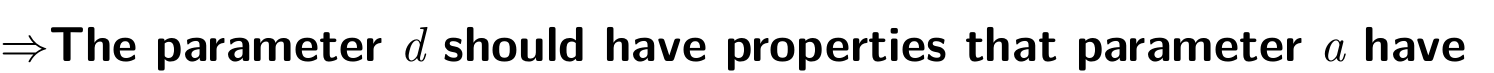 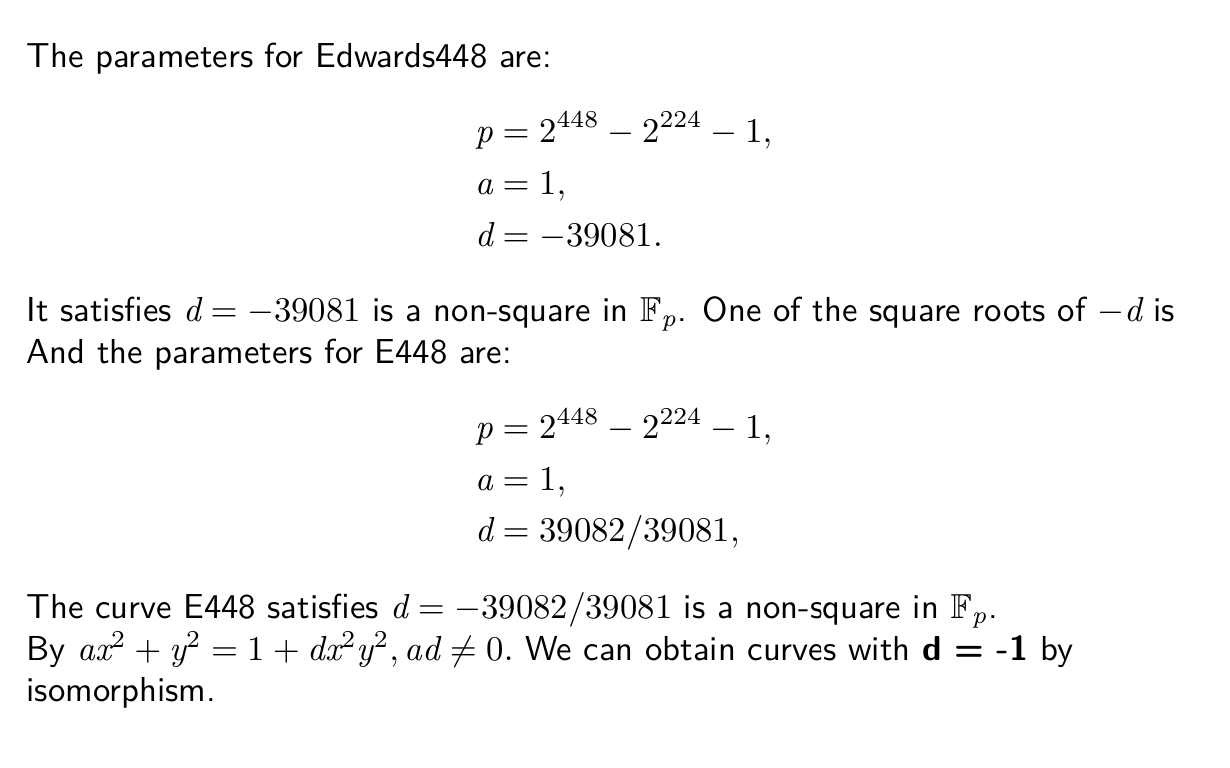 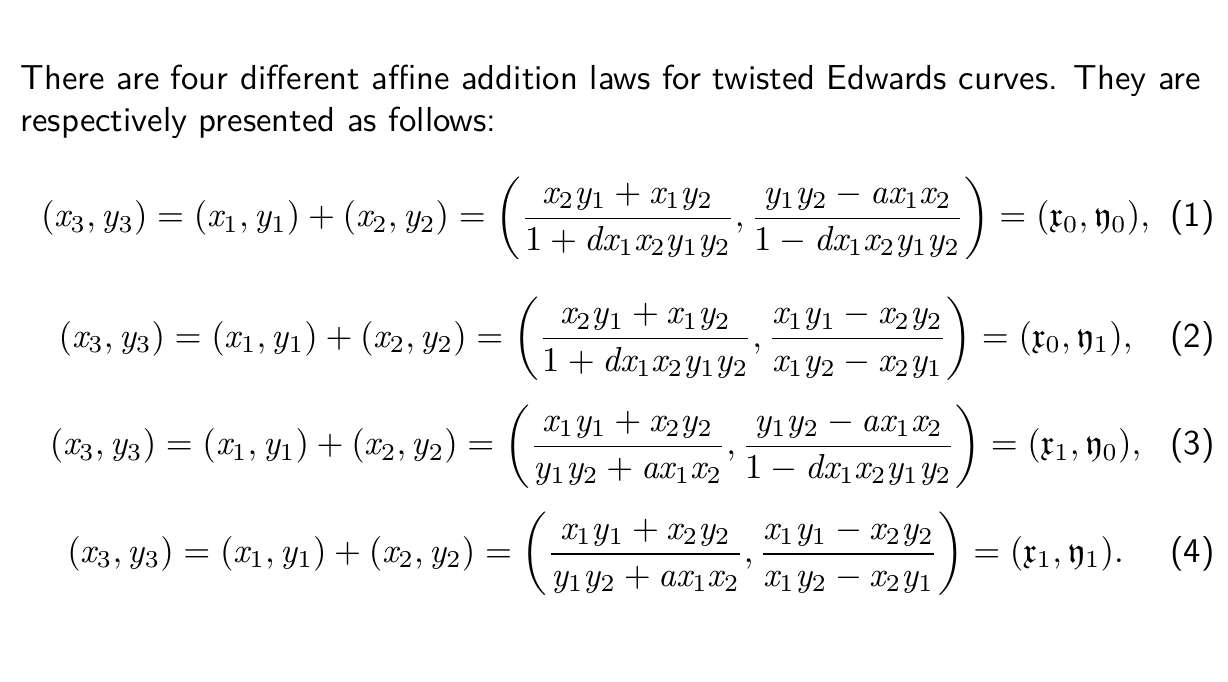 The case of subgroup with prime order q
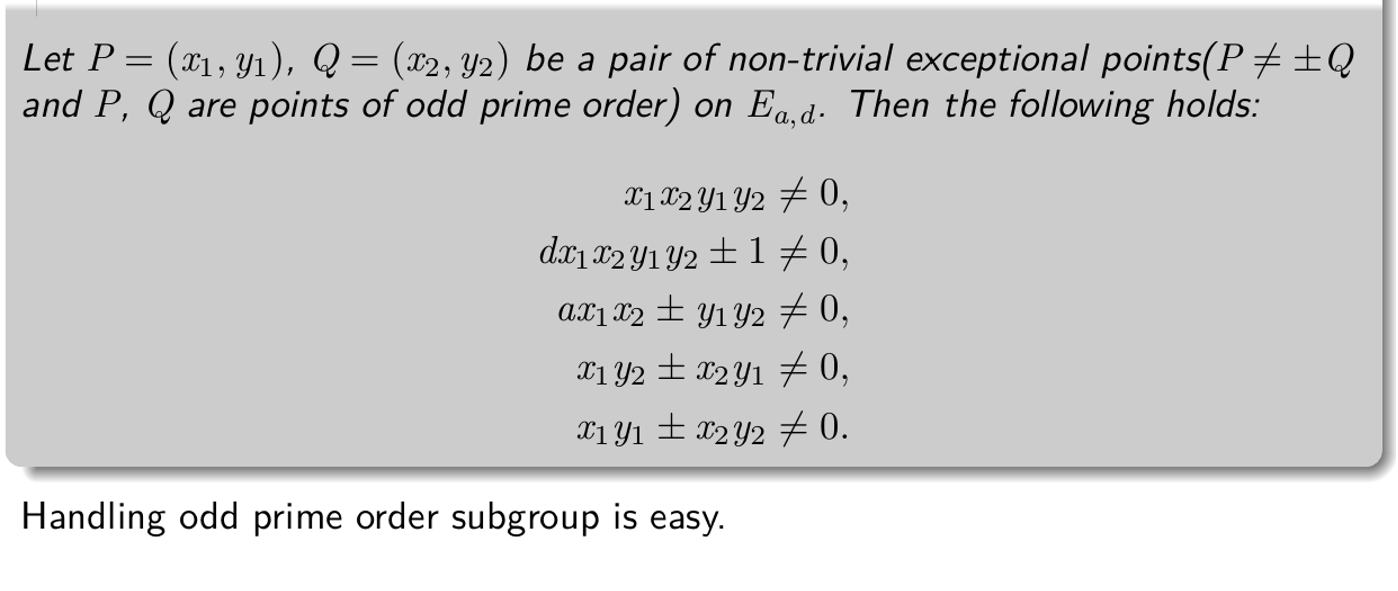 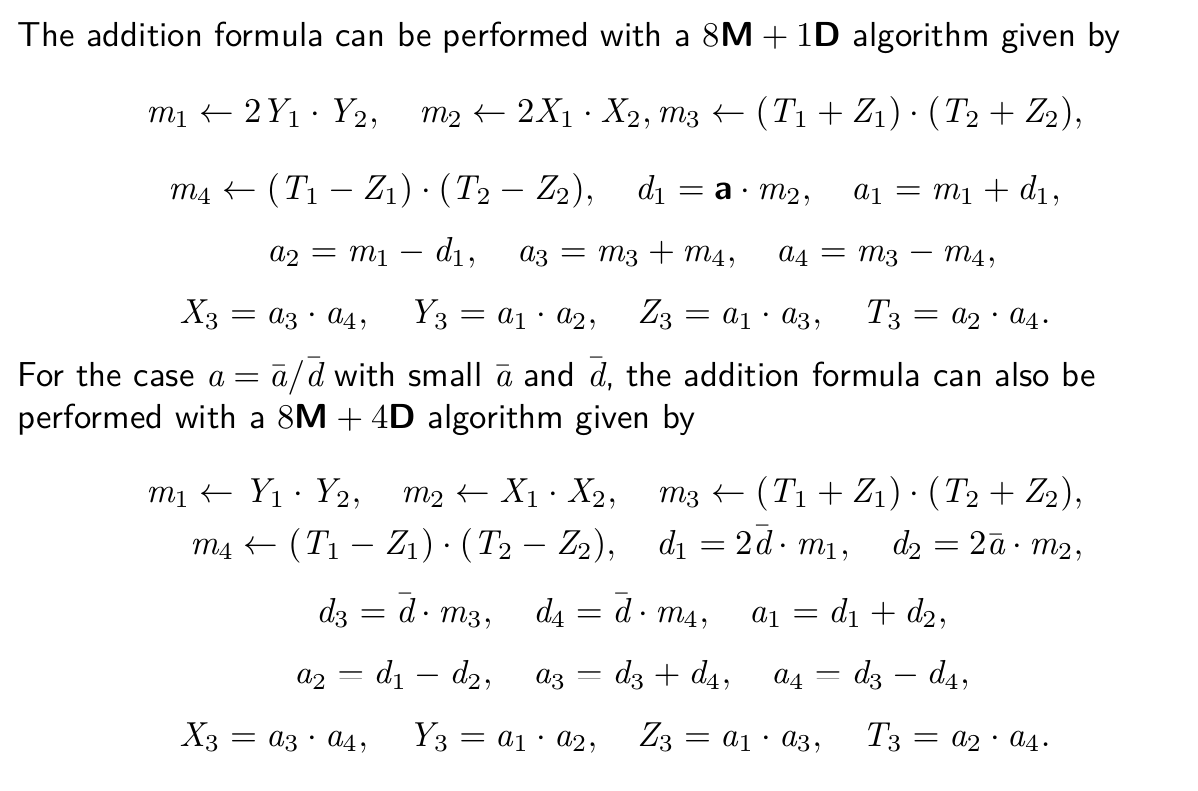 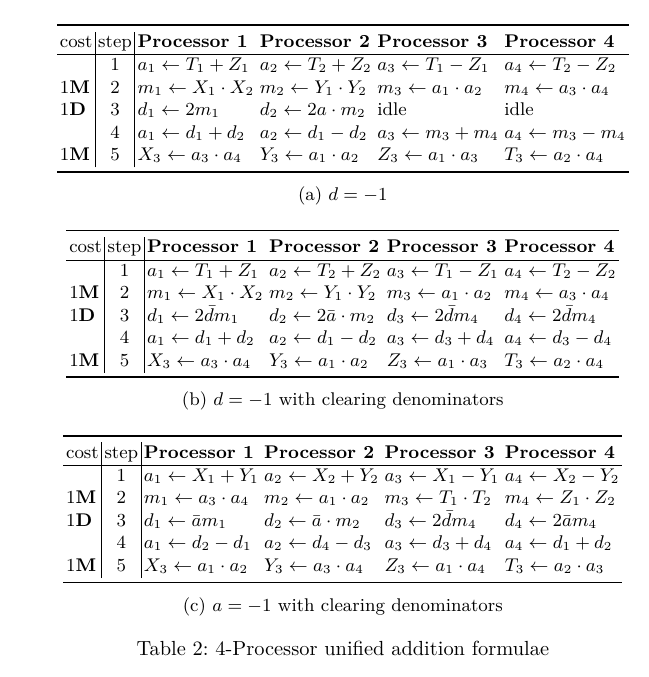 The case of subgroups with order 2q and 4q
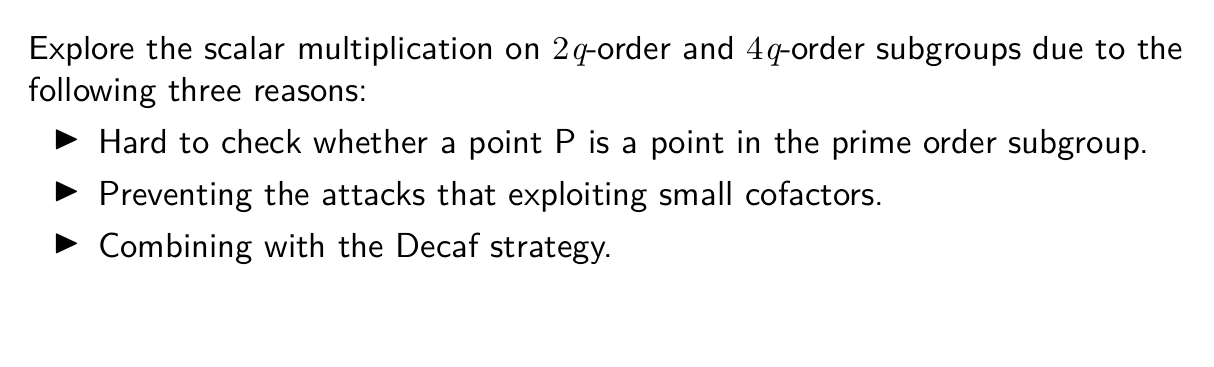 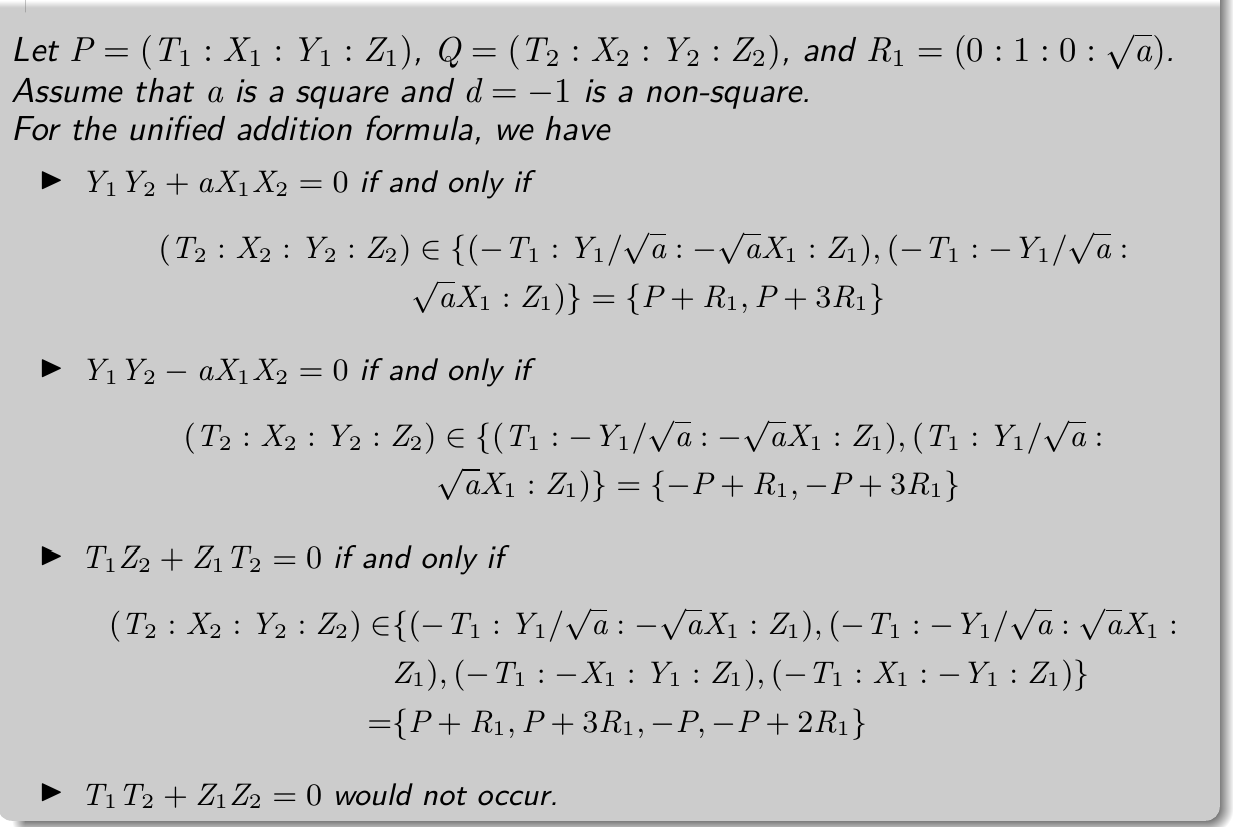 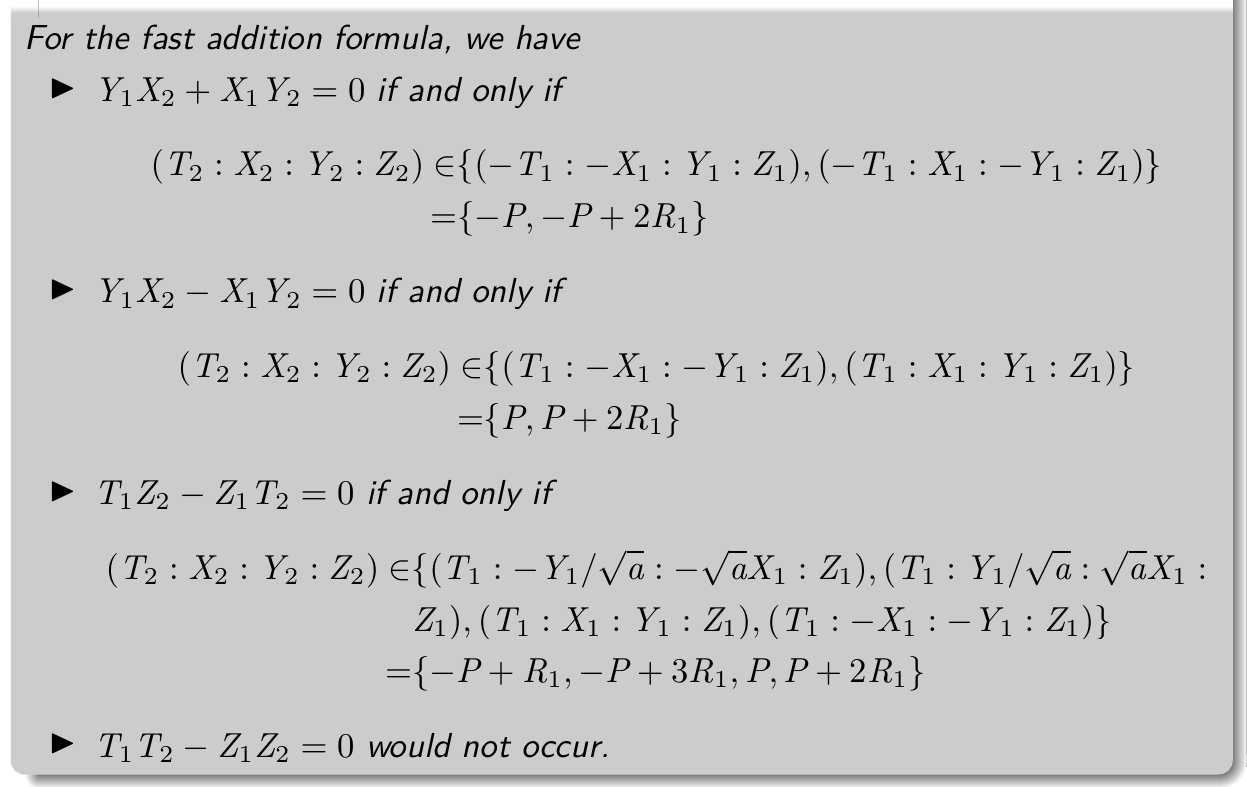 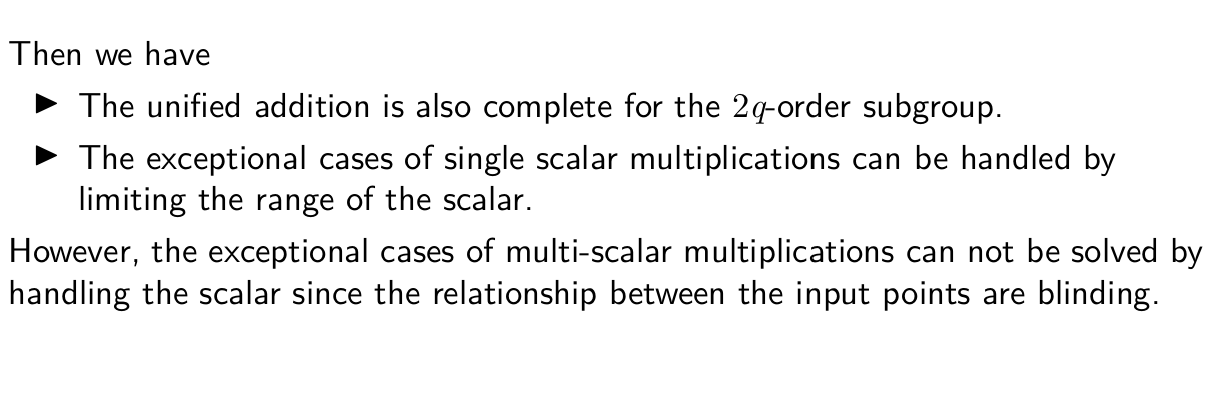 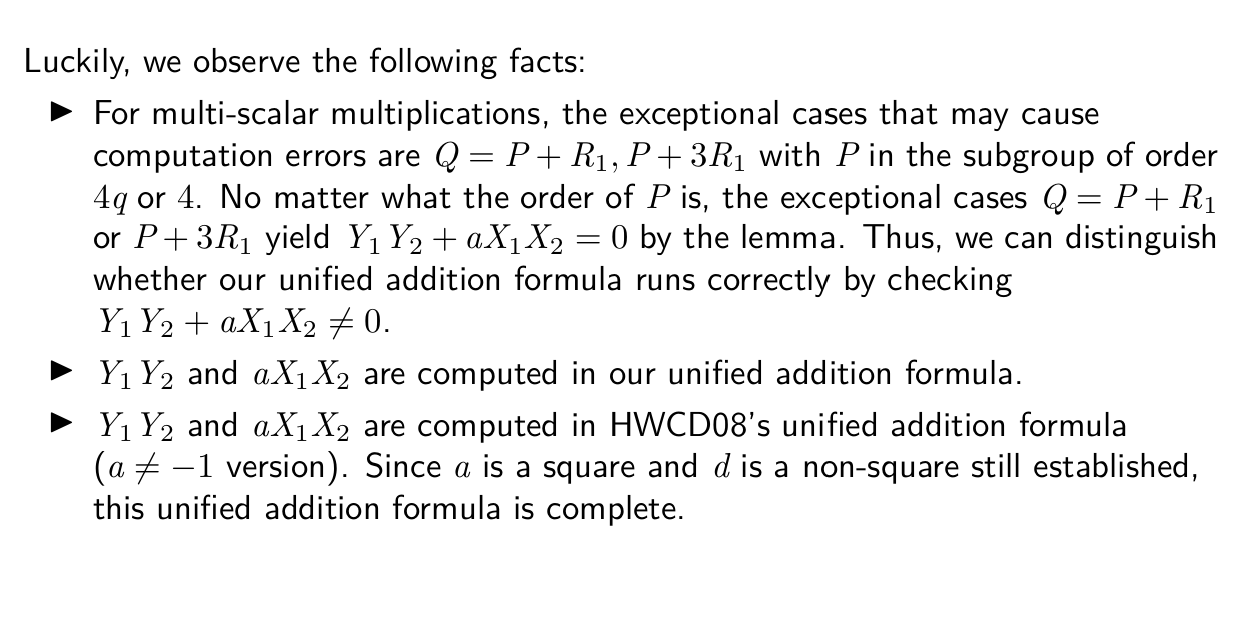 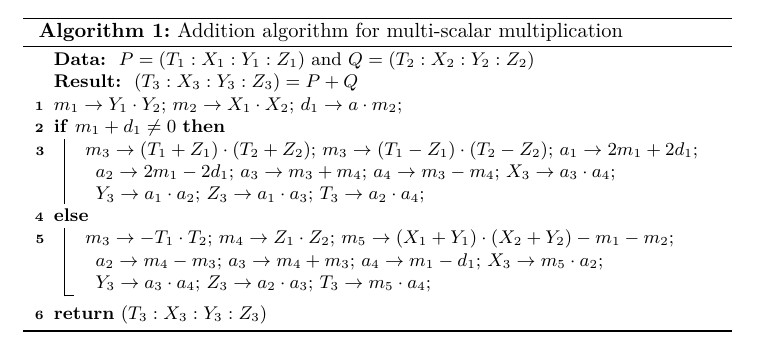 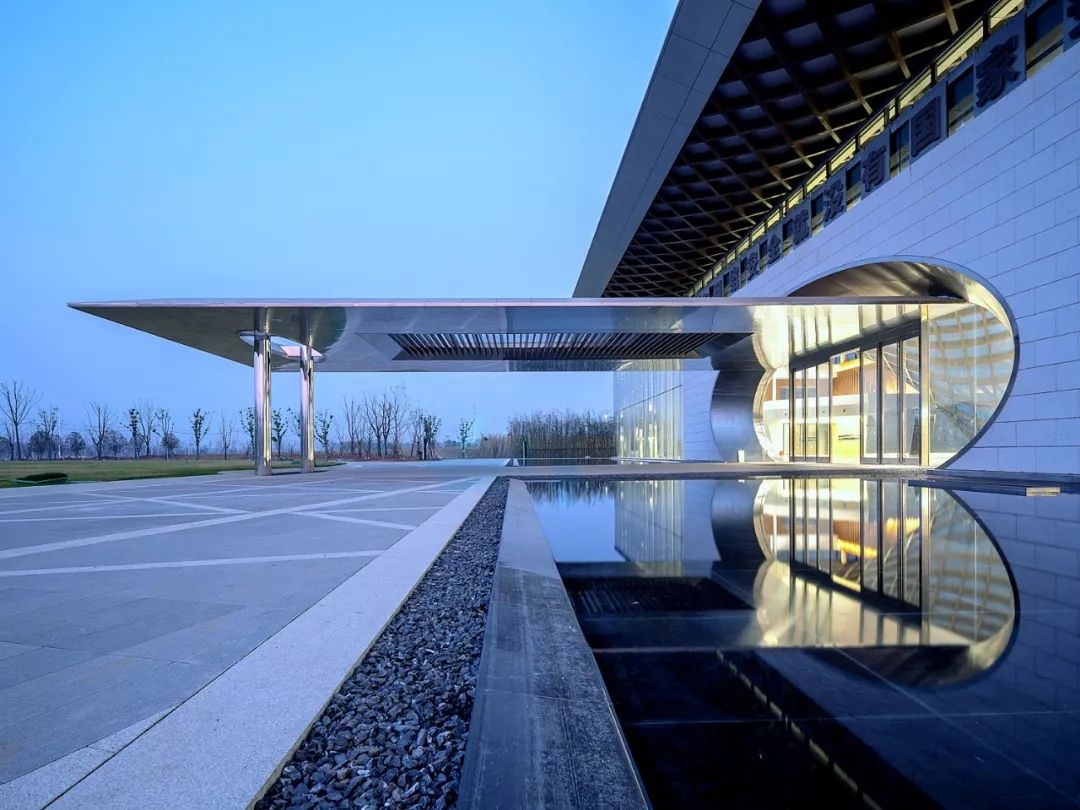 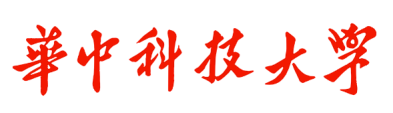 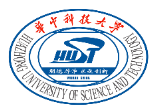 Thank you!
Q&A